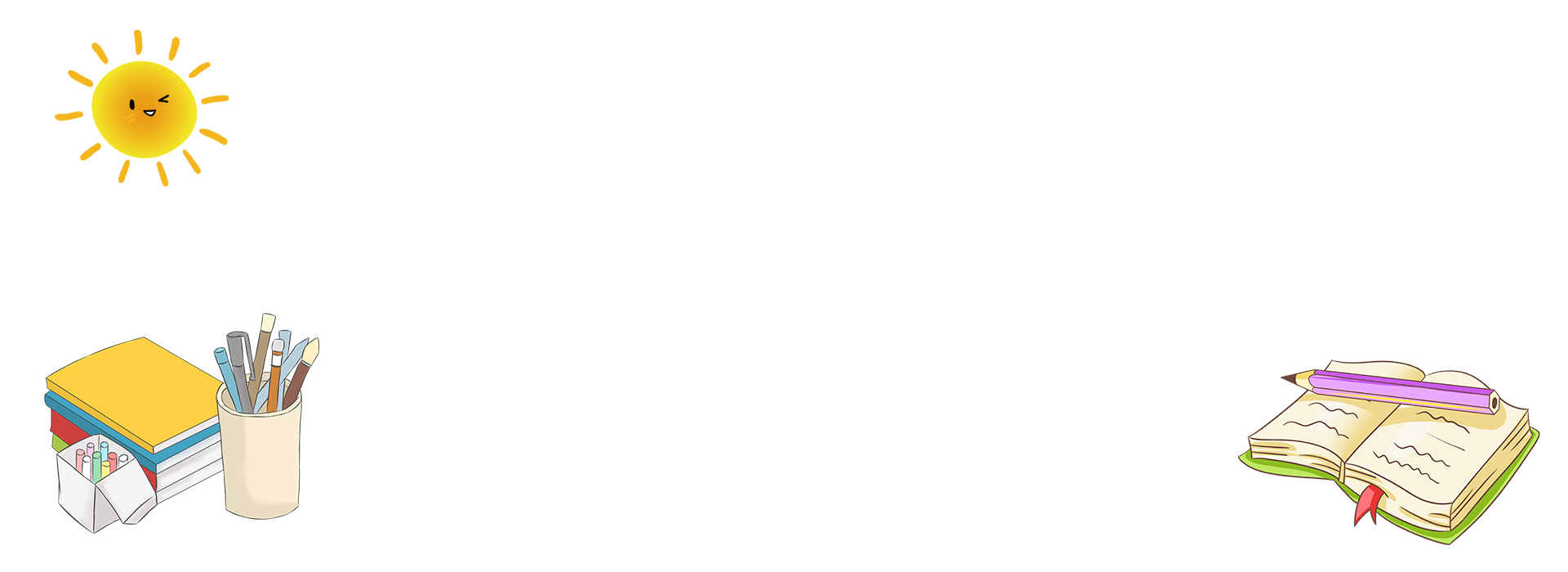 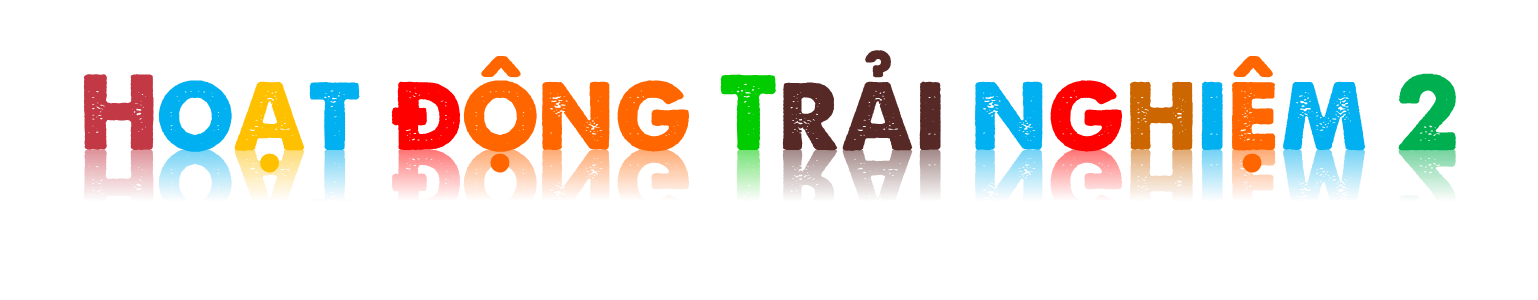 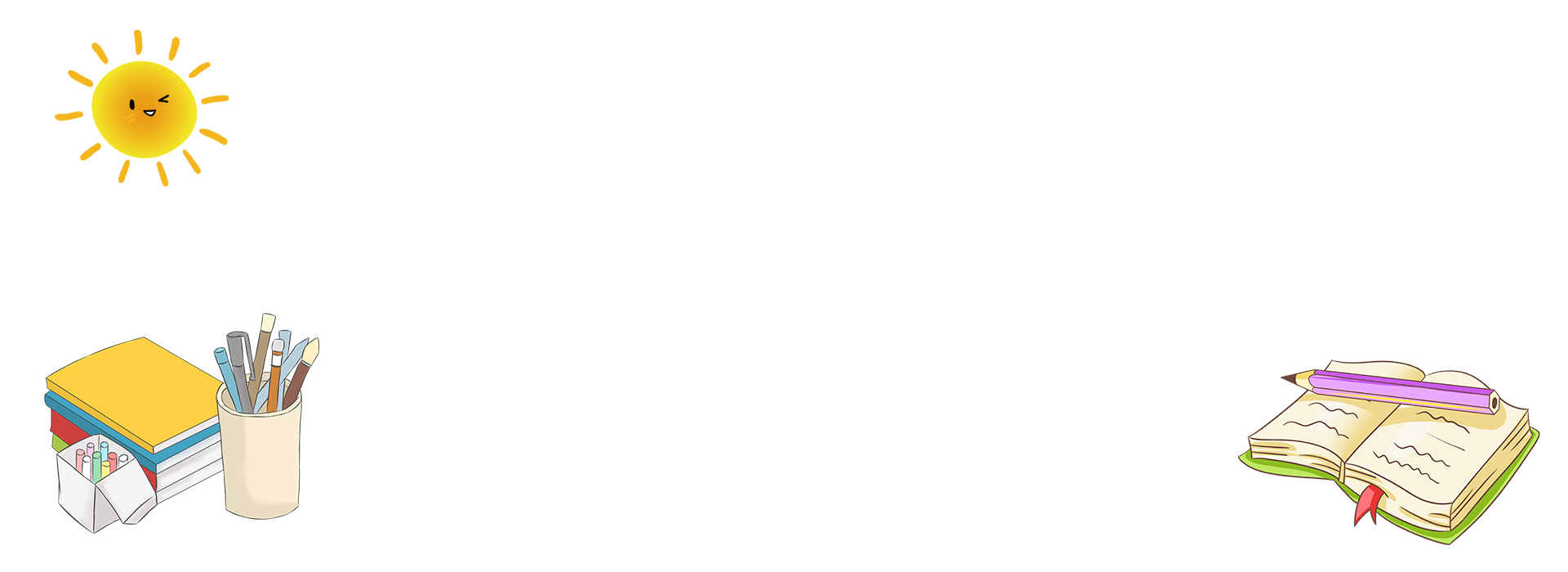 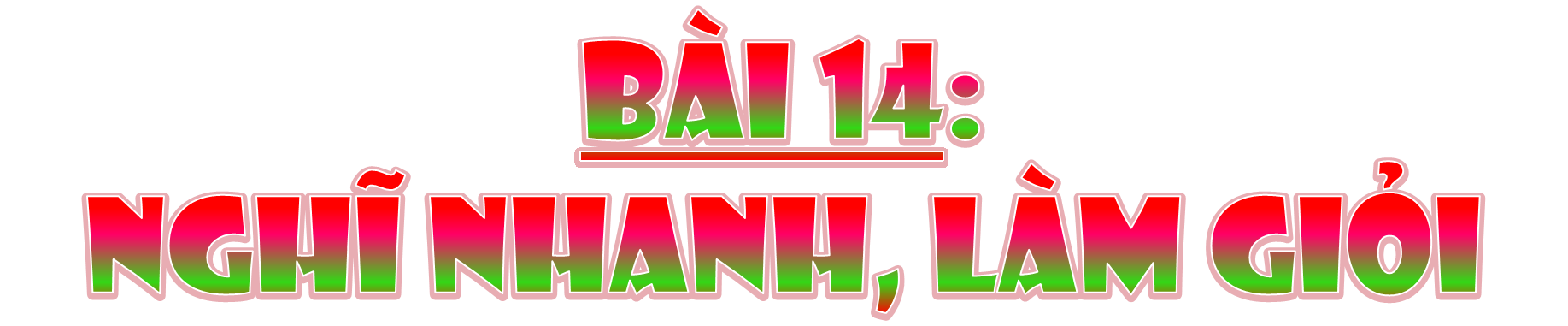 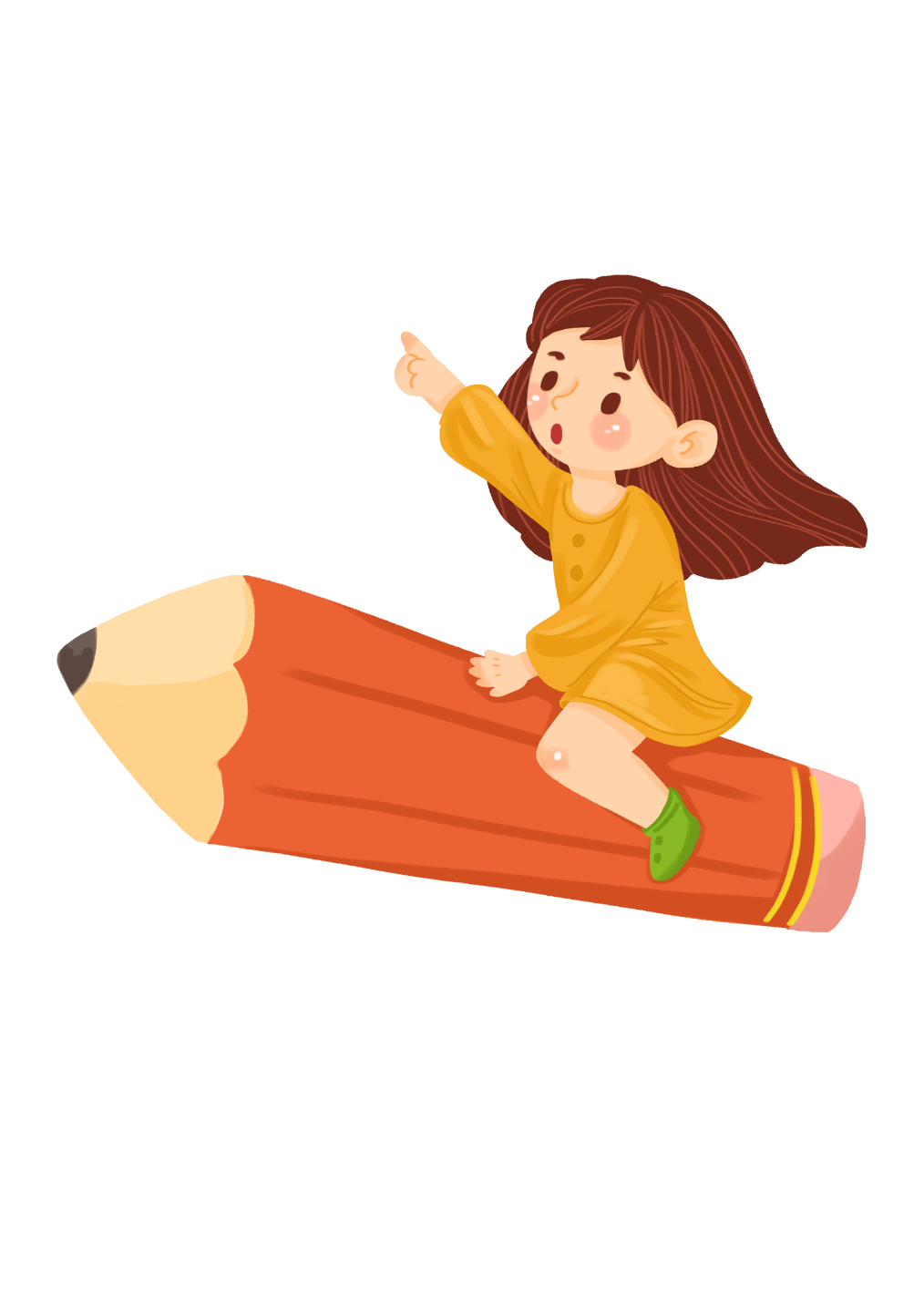 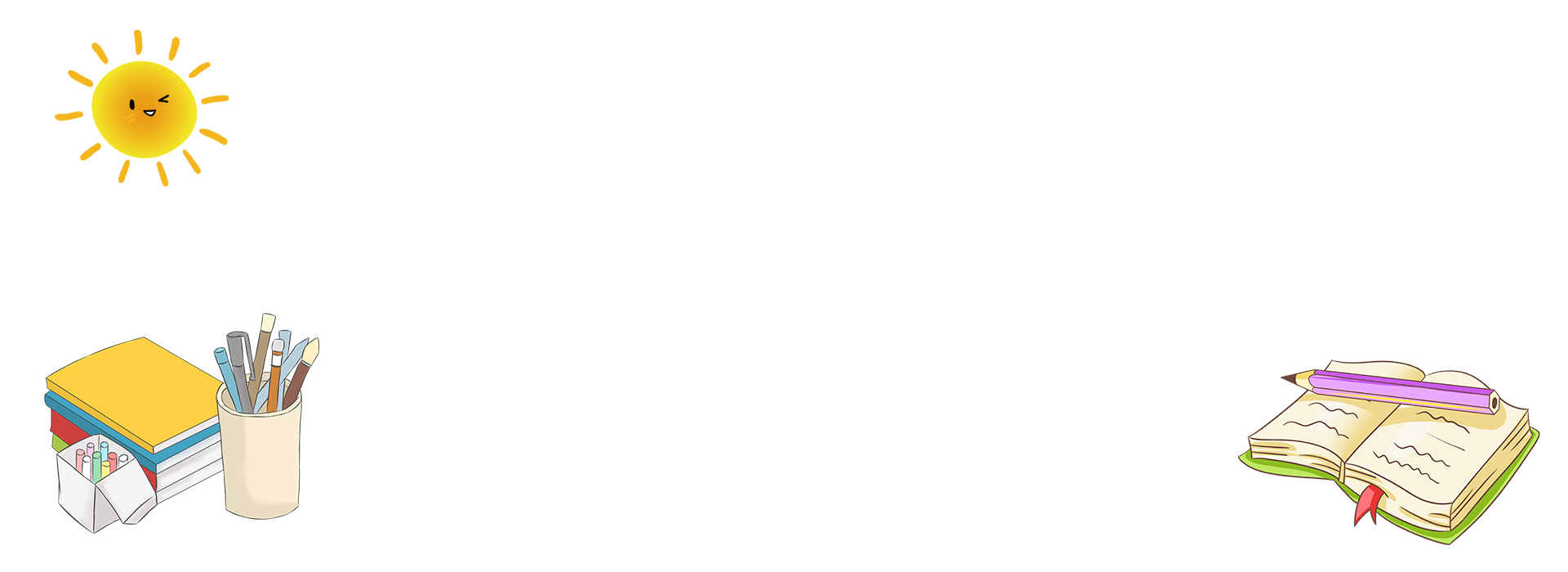 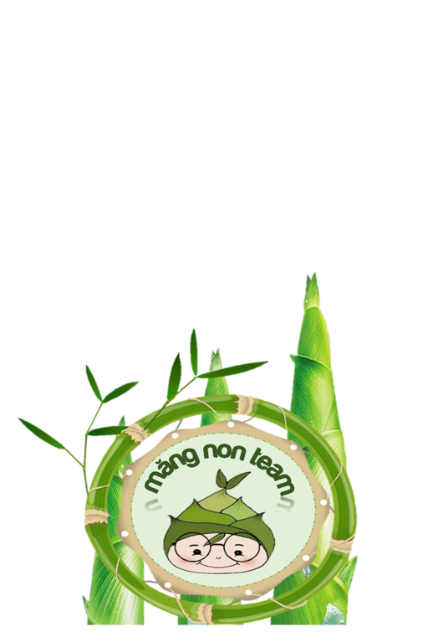 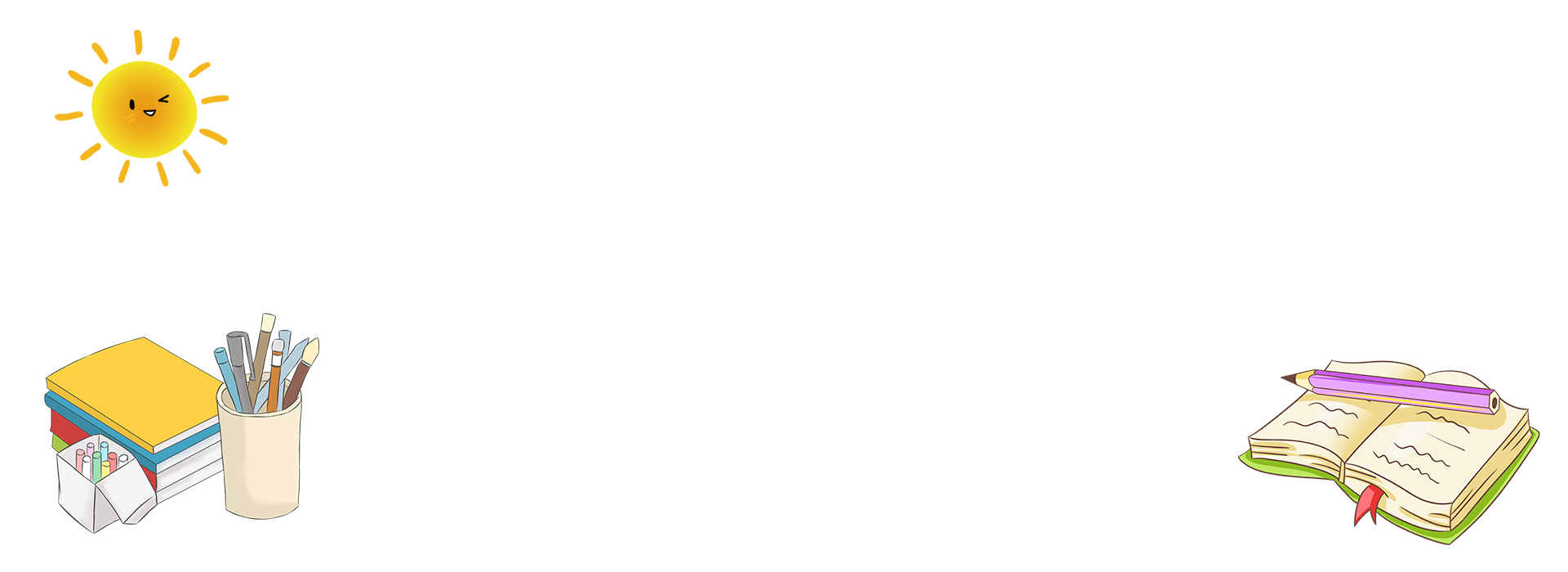 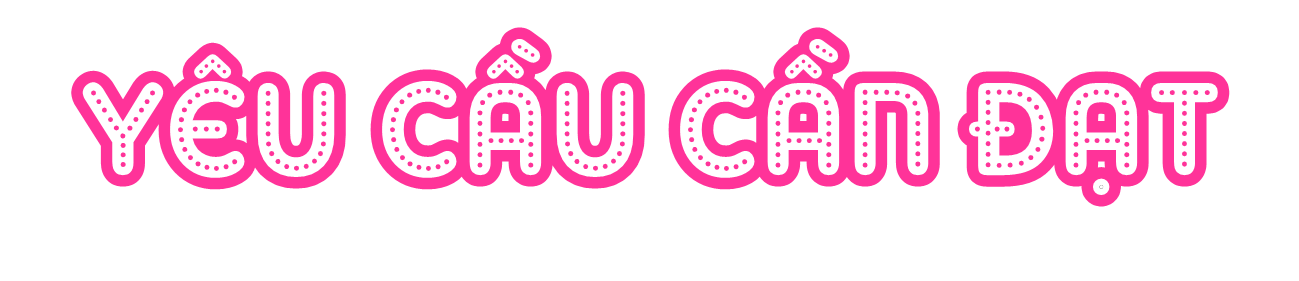 - Giúp HS trải nghiệm, xử lí các tình huống xảy ra với bản thân mình trong cuộc sống.
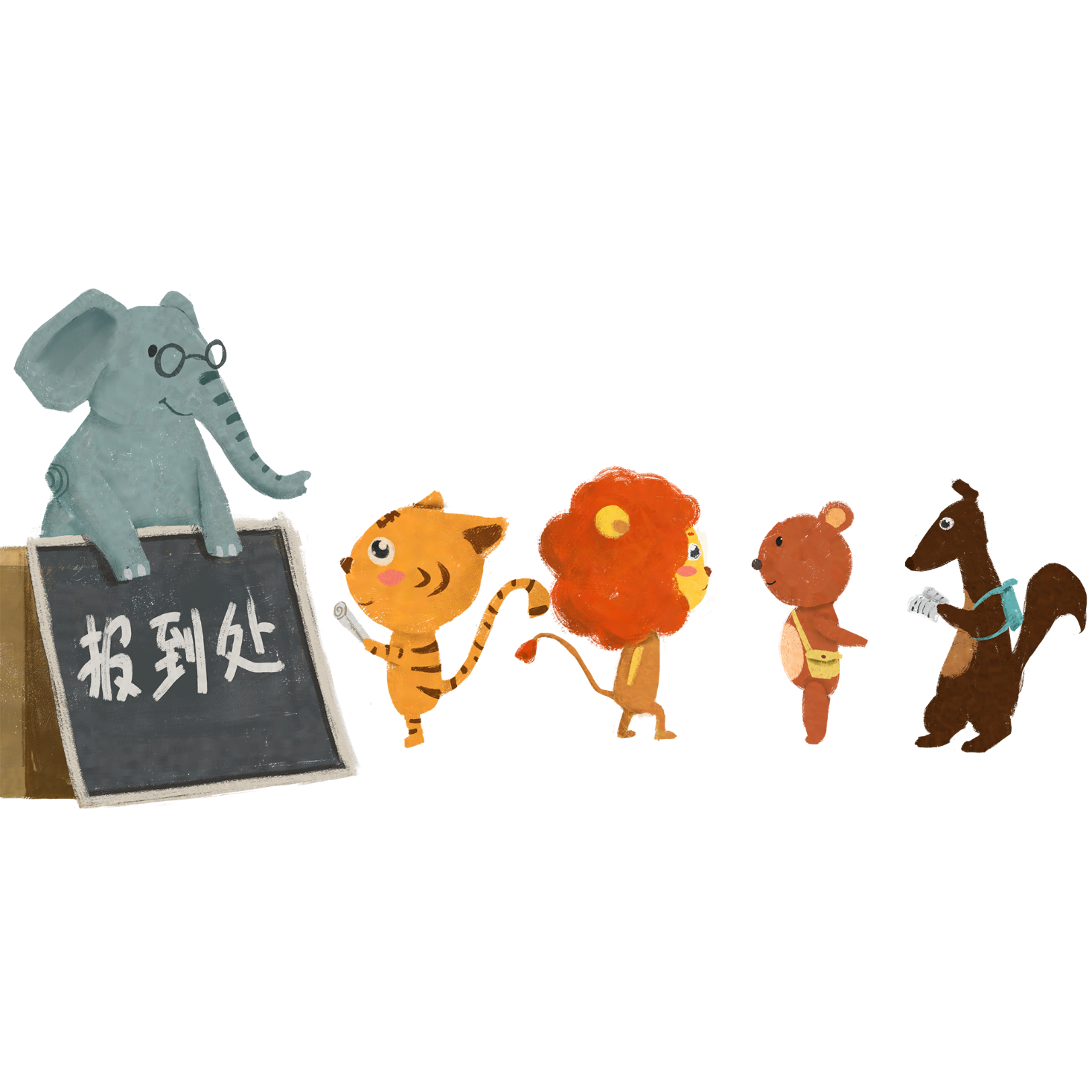 - HS chủ động ứng phó với một số tình huống bất ngờ trong cuộc sống.
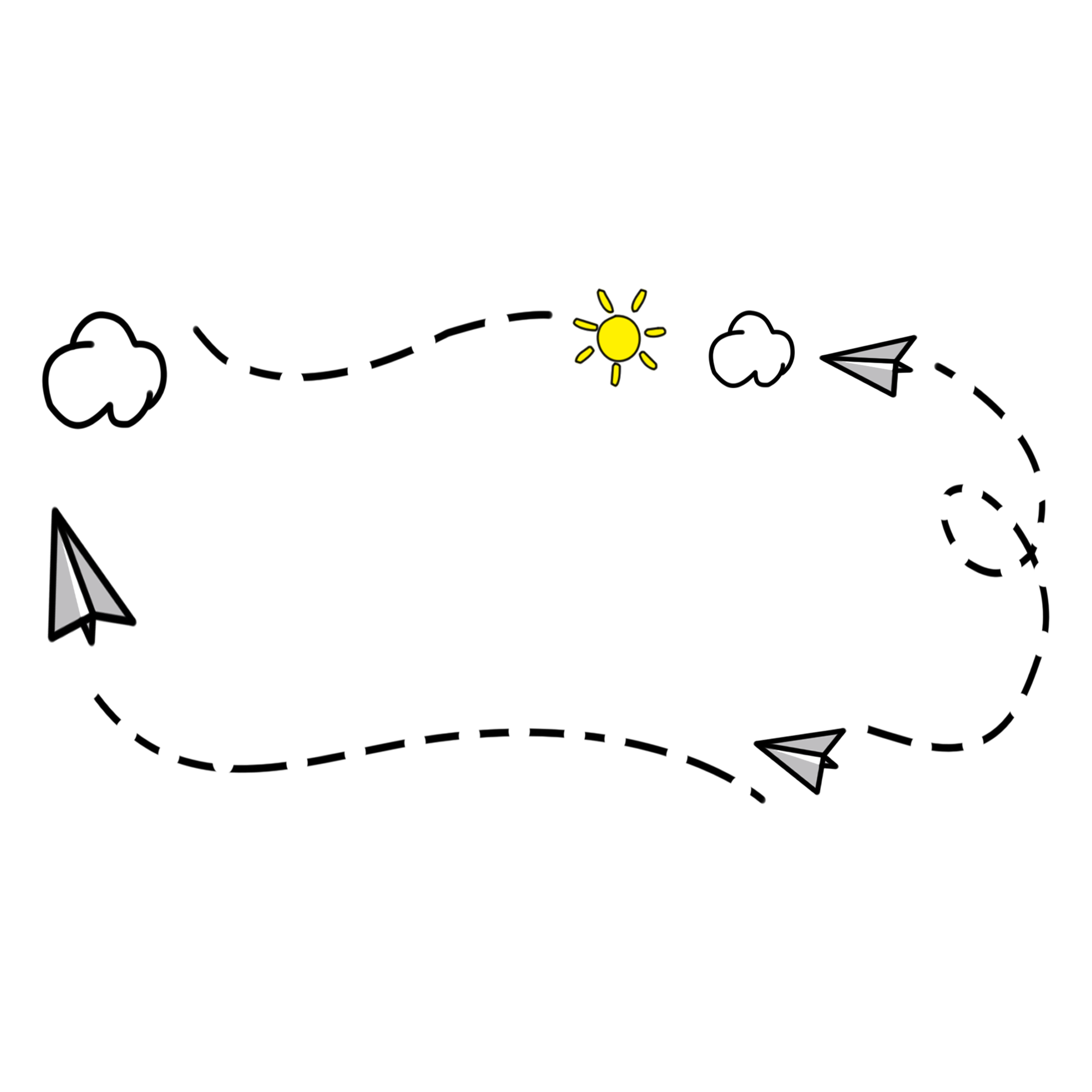 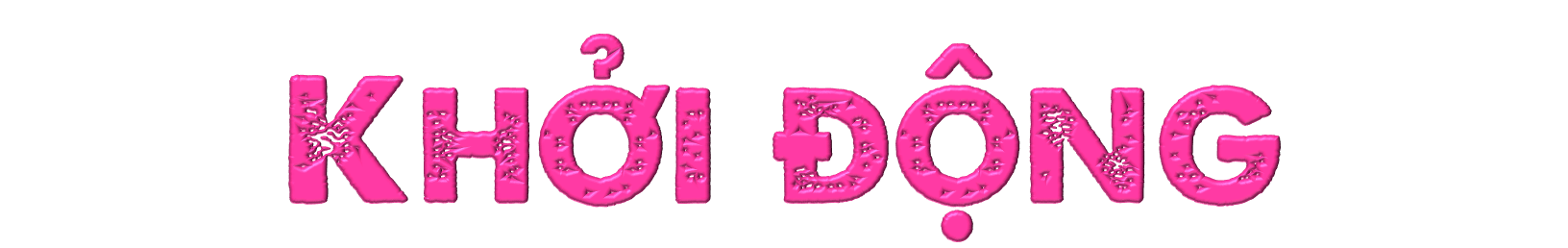 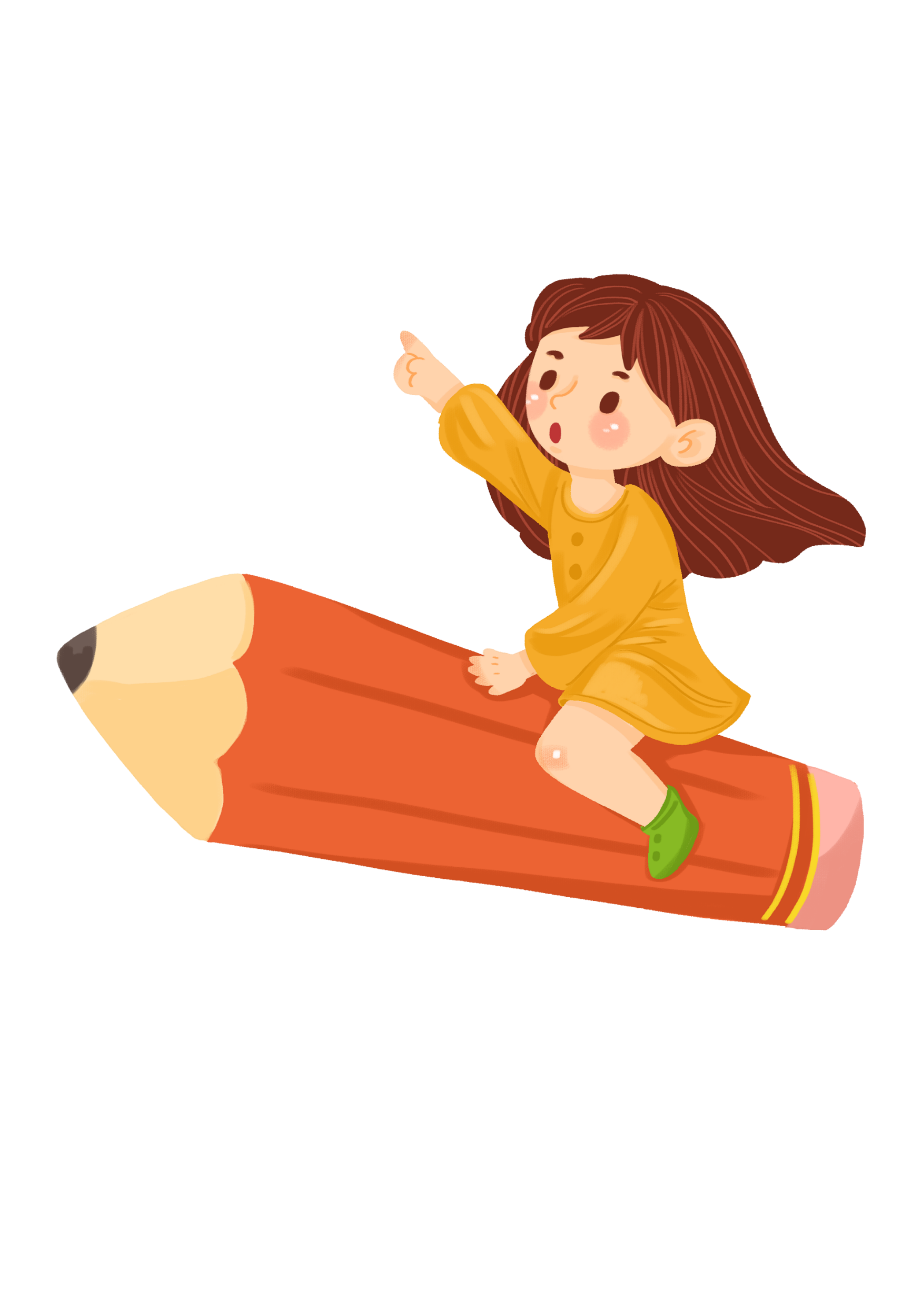 https://www.youtube.com/watch?v=3yvv_bMrWLk
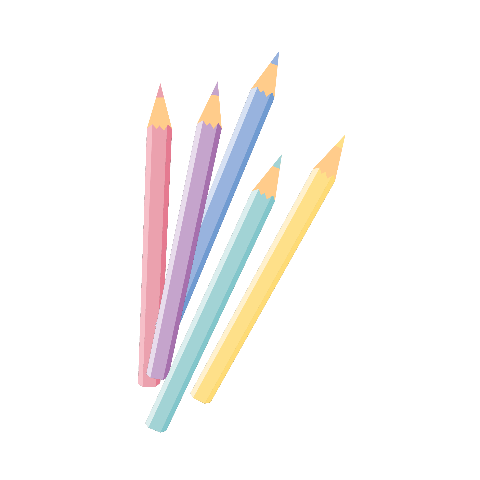 Trong cuộc sống, em đã gặp những tình huống bất ngờ như trong video vừa xem chưa? Hãy kể cho cô và các bạn nghe nhé!
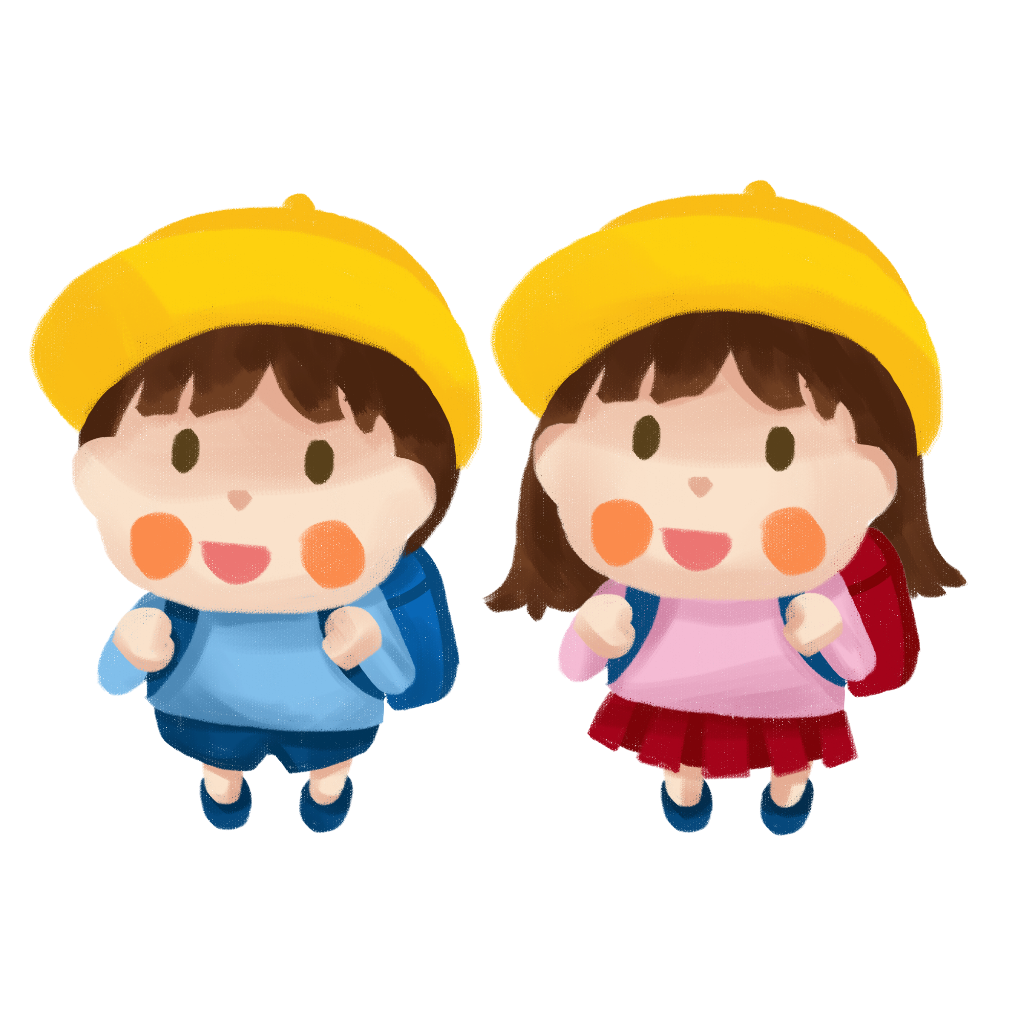 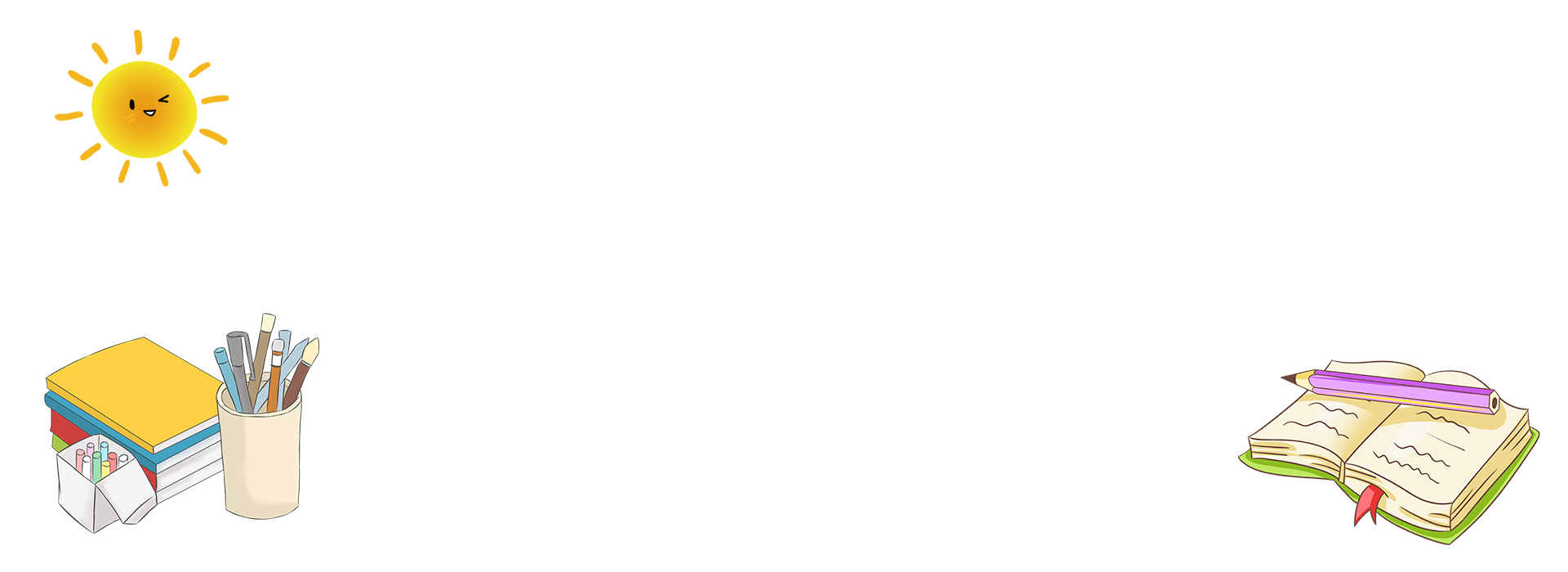 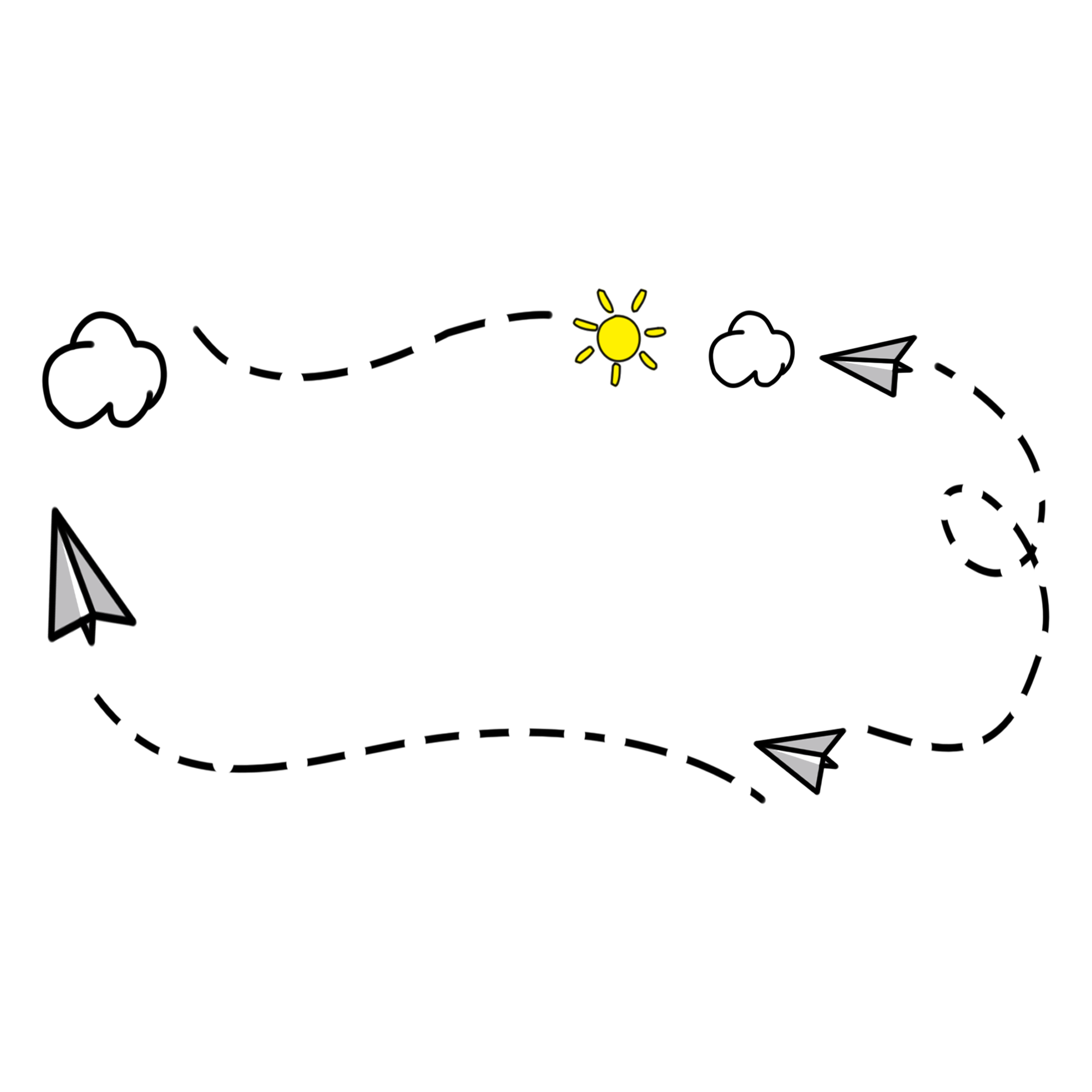 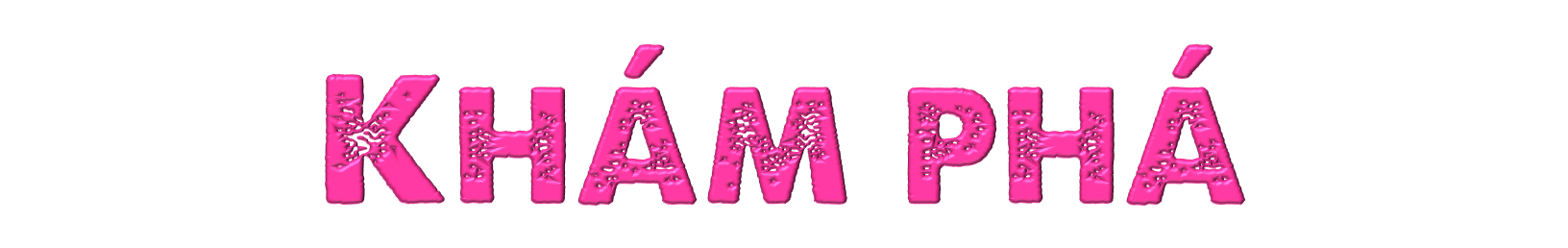 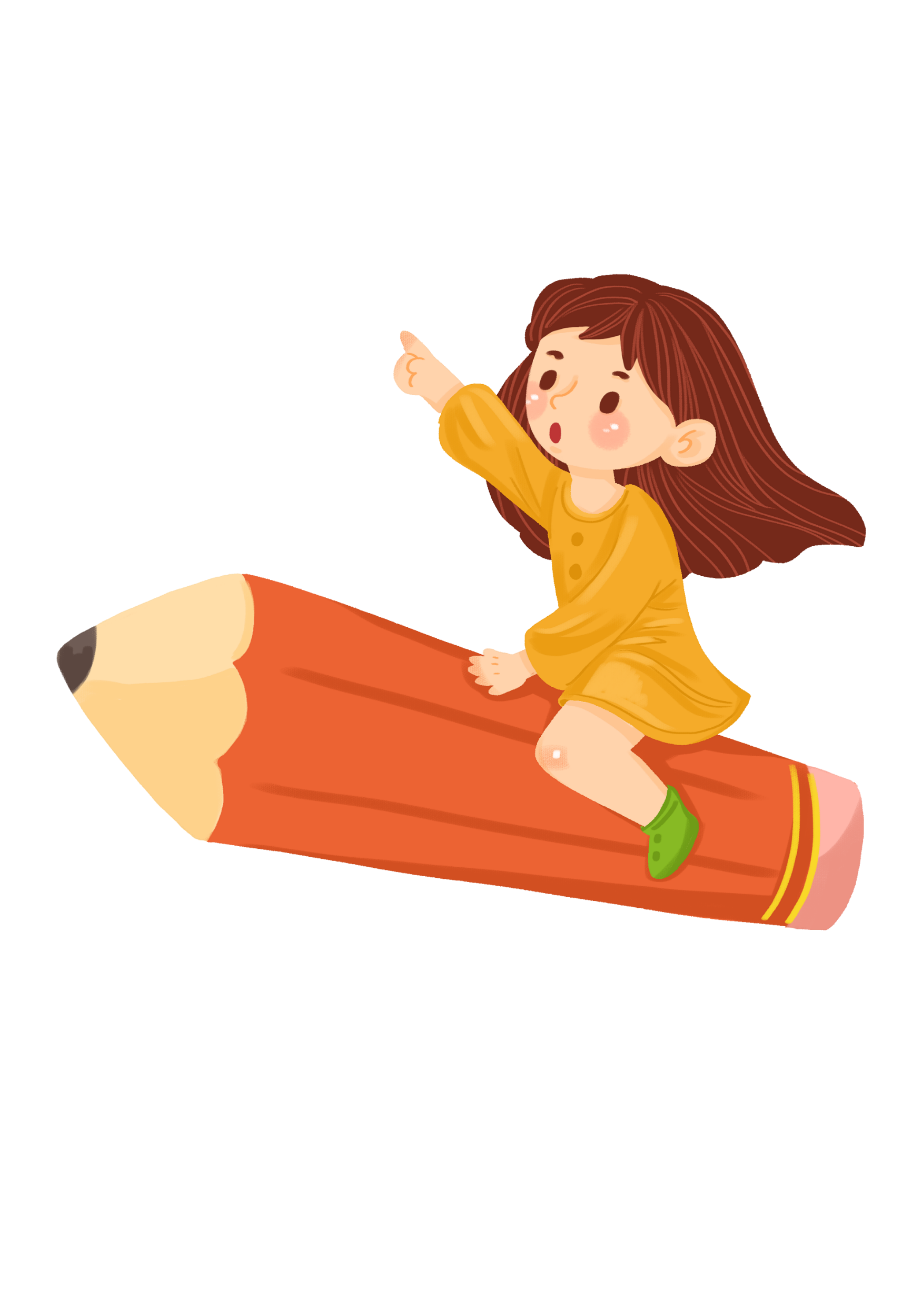 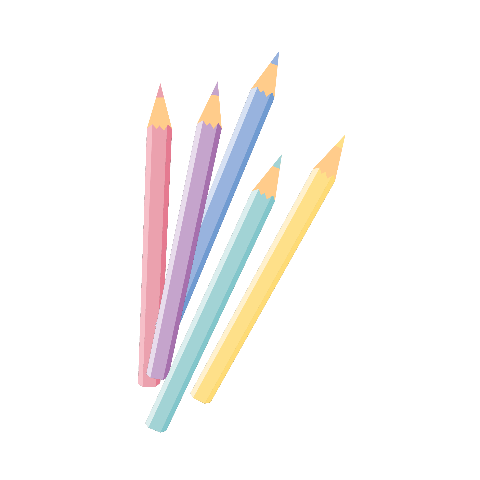 Xử lí tình huống
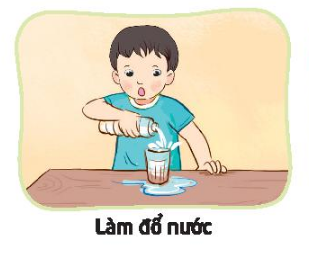 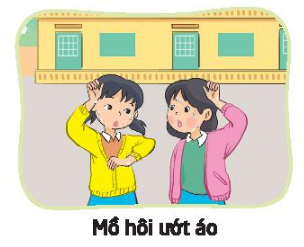 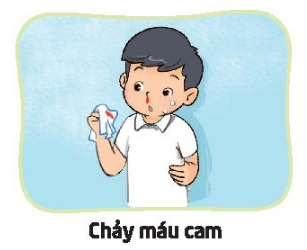 Thảo luận nhóm 2, giải quyết tình huống.
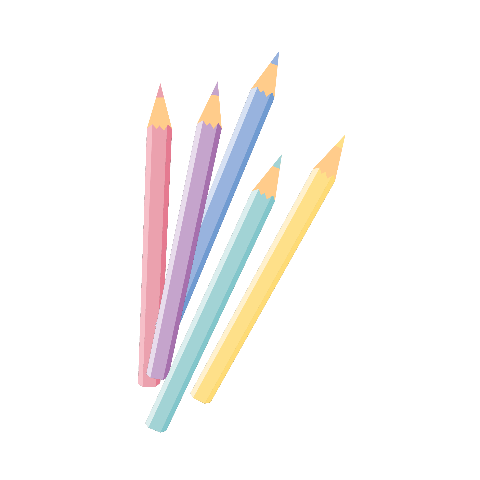 Xử lí tình huống
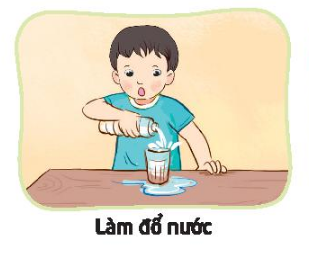 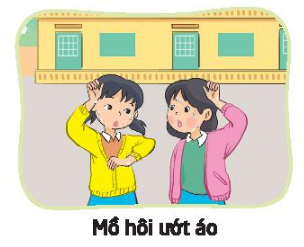 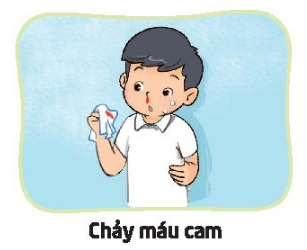 Đầu cúi xuống, chườm lạnh ngay
Cởi bớt áo
Lấy giẻ lau
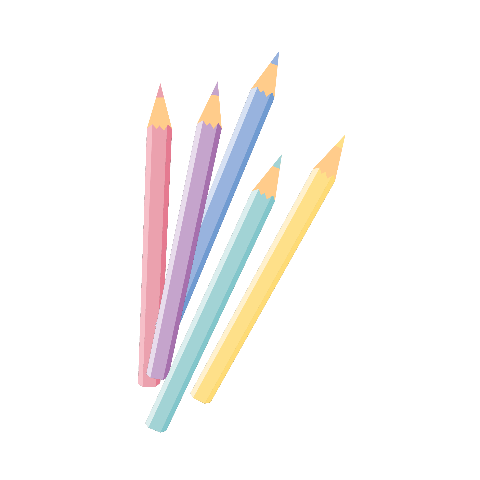 Xử lí tình huống
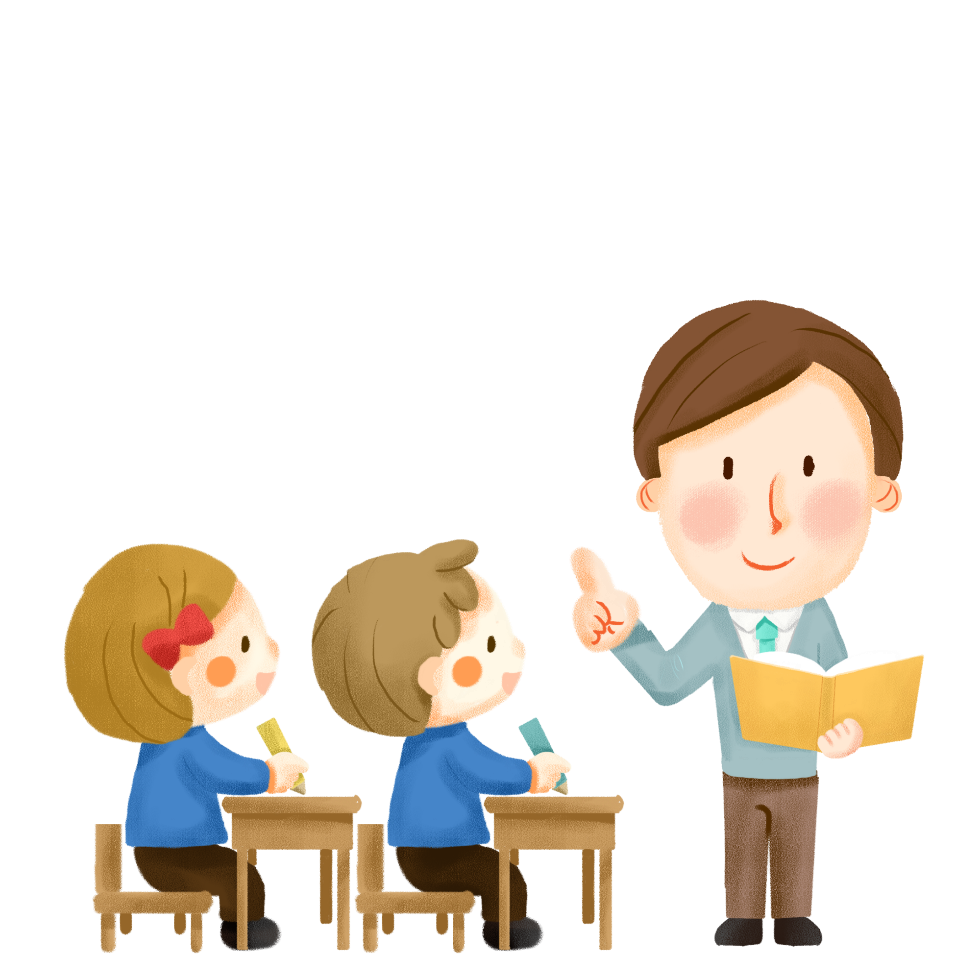 Vì sao em lại lựa chọn những cách xử lí đó?
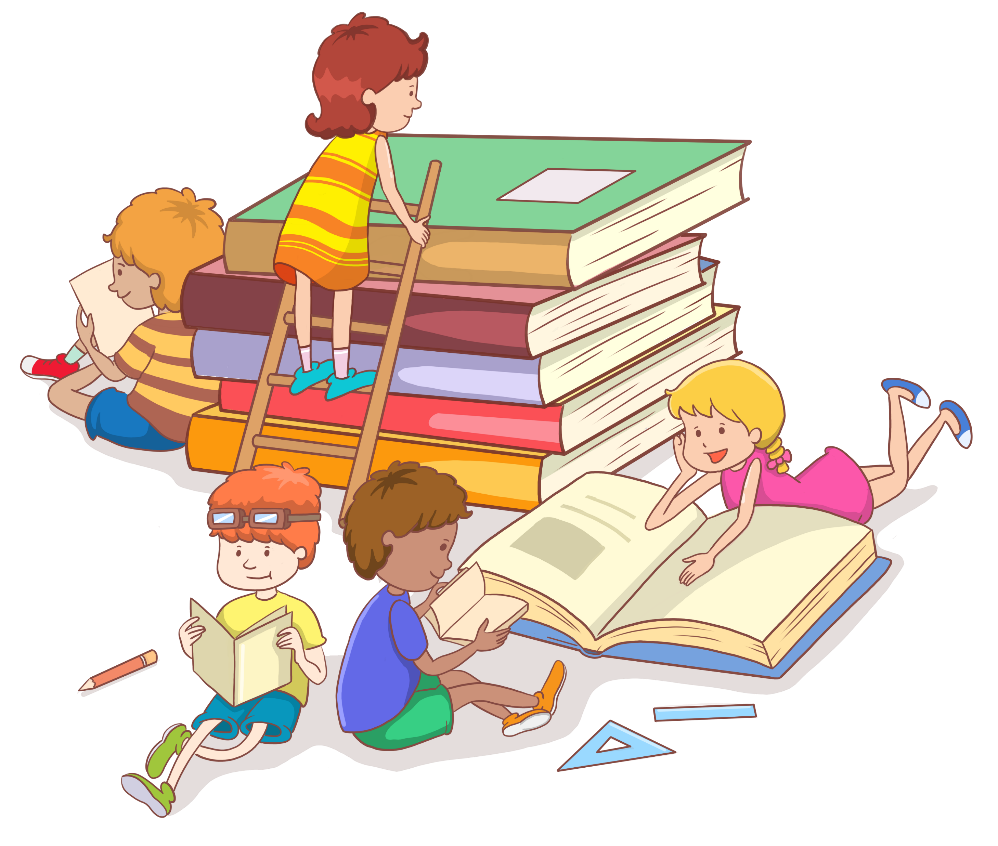 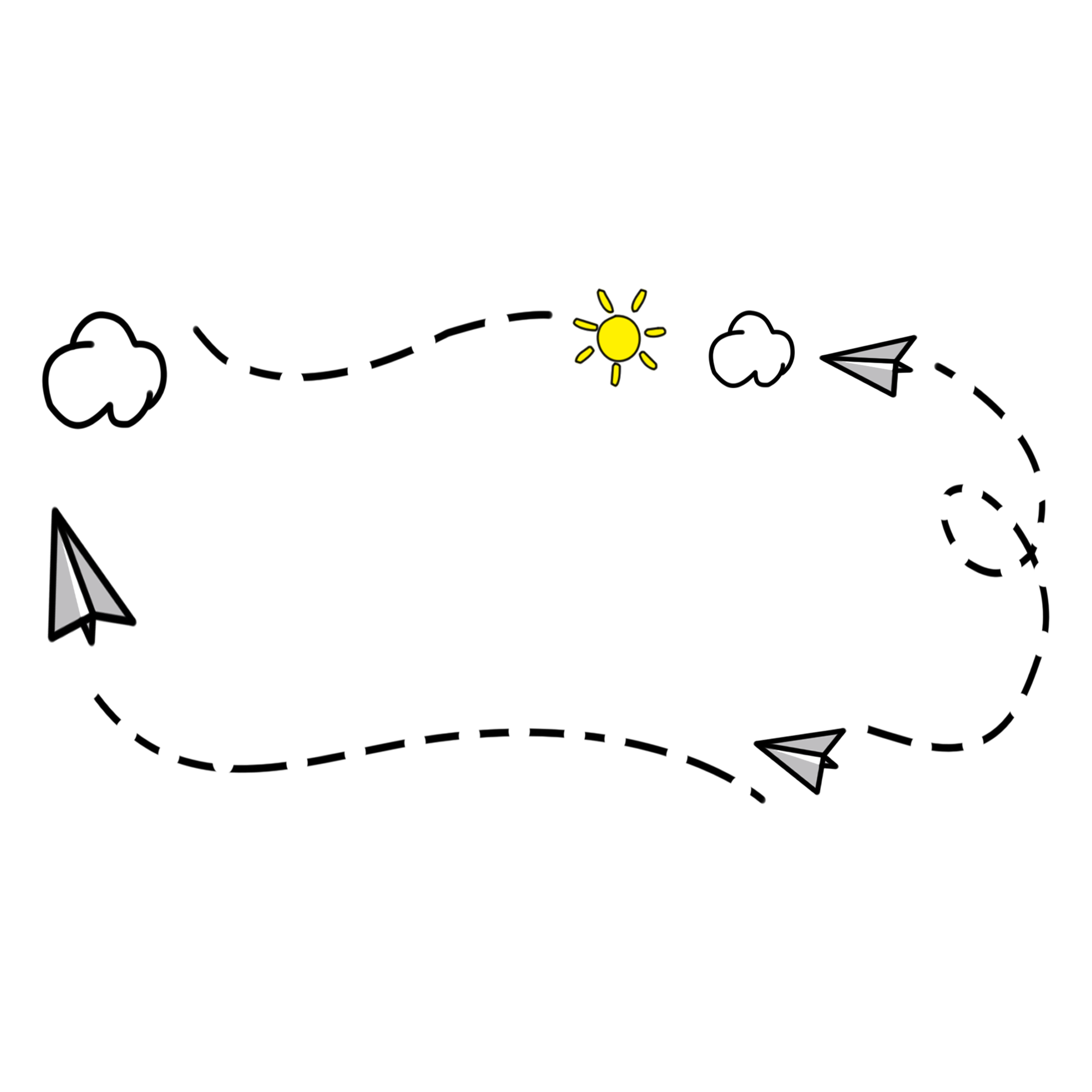 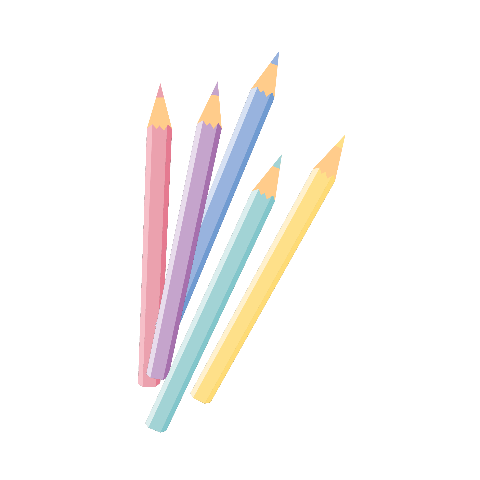 Kết luận:
Trong cuộc sống xảy ra nhiều tình huống bất ngờ nhưng có thể xử lí rất đơn giản mà em cũng làm được.
Trong cuộc sống xảy ra nhiều tình huống bất ngờ nhưng có thể xử lí rất đơn giản mà em cũng làm được.
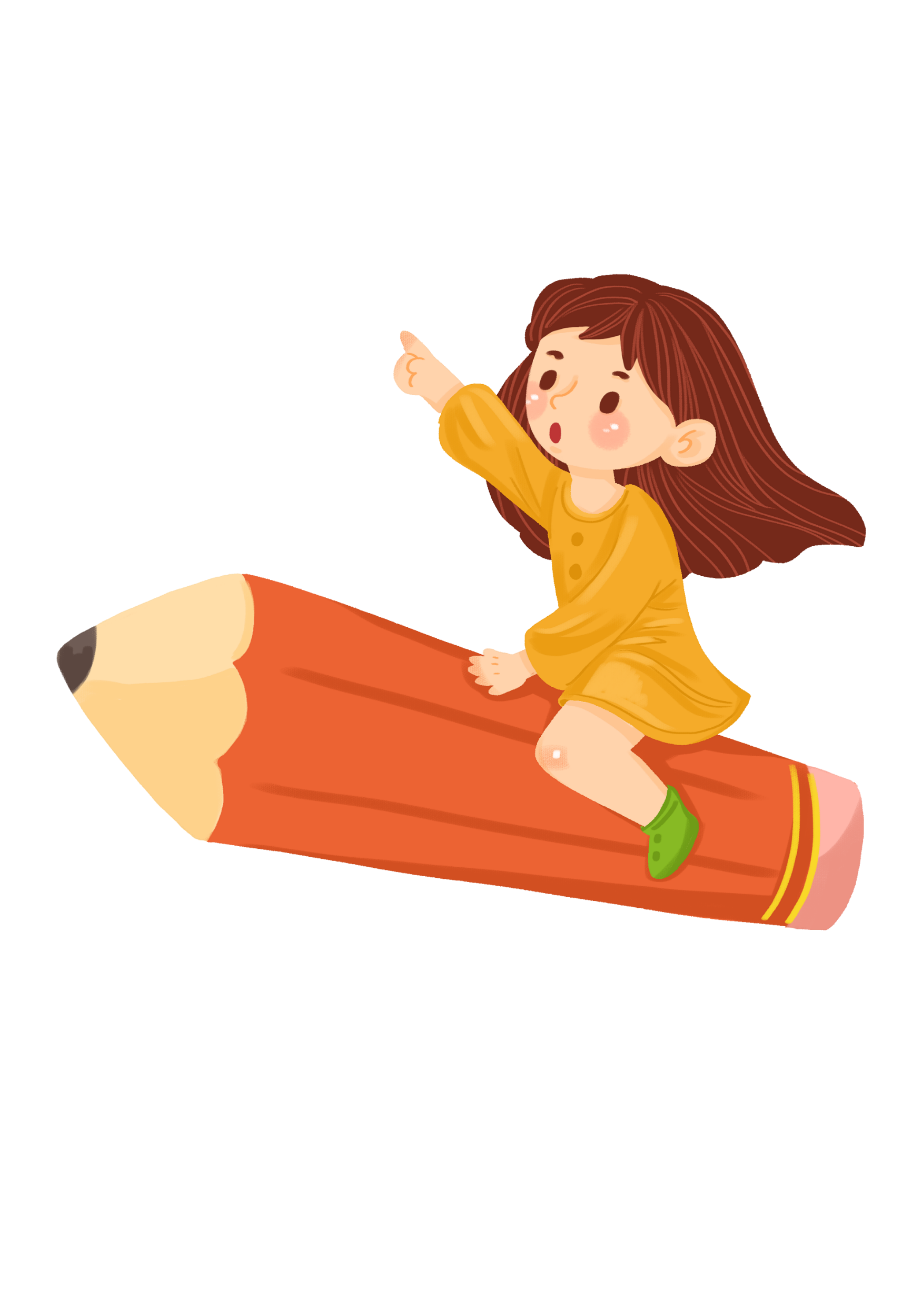 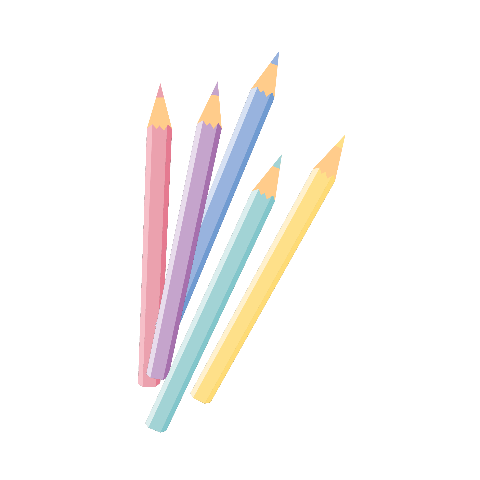 Mở rộng
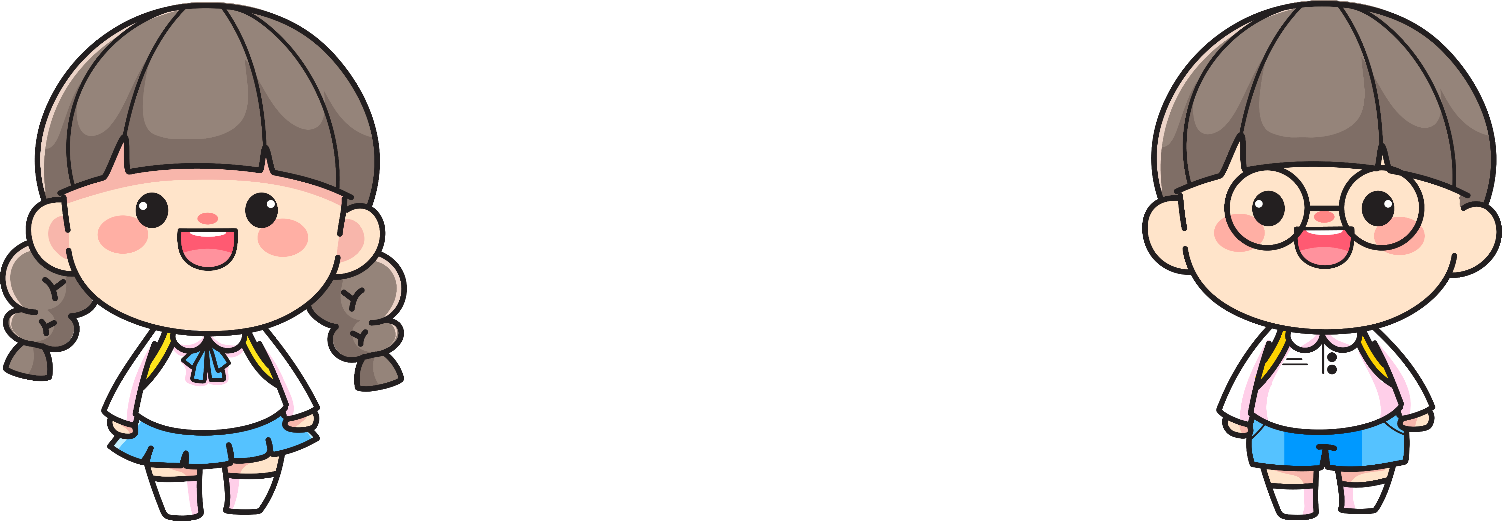 Tìm thêm một số các tình huống khác trong cuộc sống. Và nêu cách xử lí.
Đang bơm mực không may quệt tay mực đổ ra bàn học ta lấy khăn giấy thấm mực rồi lau sạch.
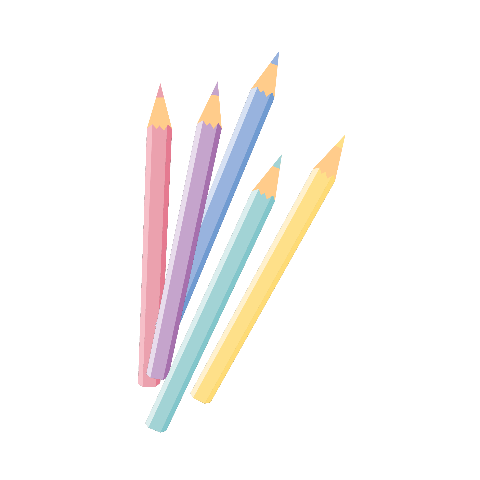 Mở rộng
https://www.youtube.com/watch?v=rCLutpTBV74&t=19s
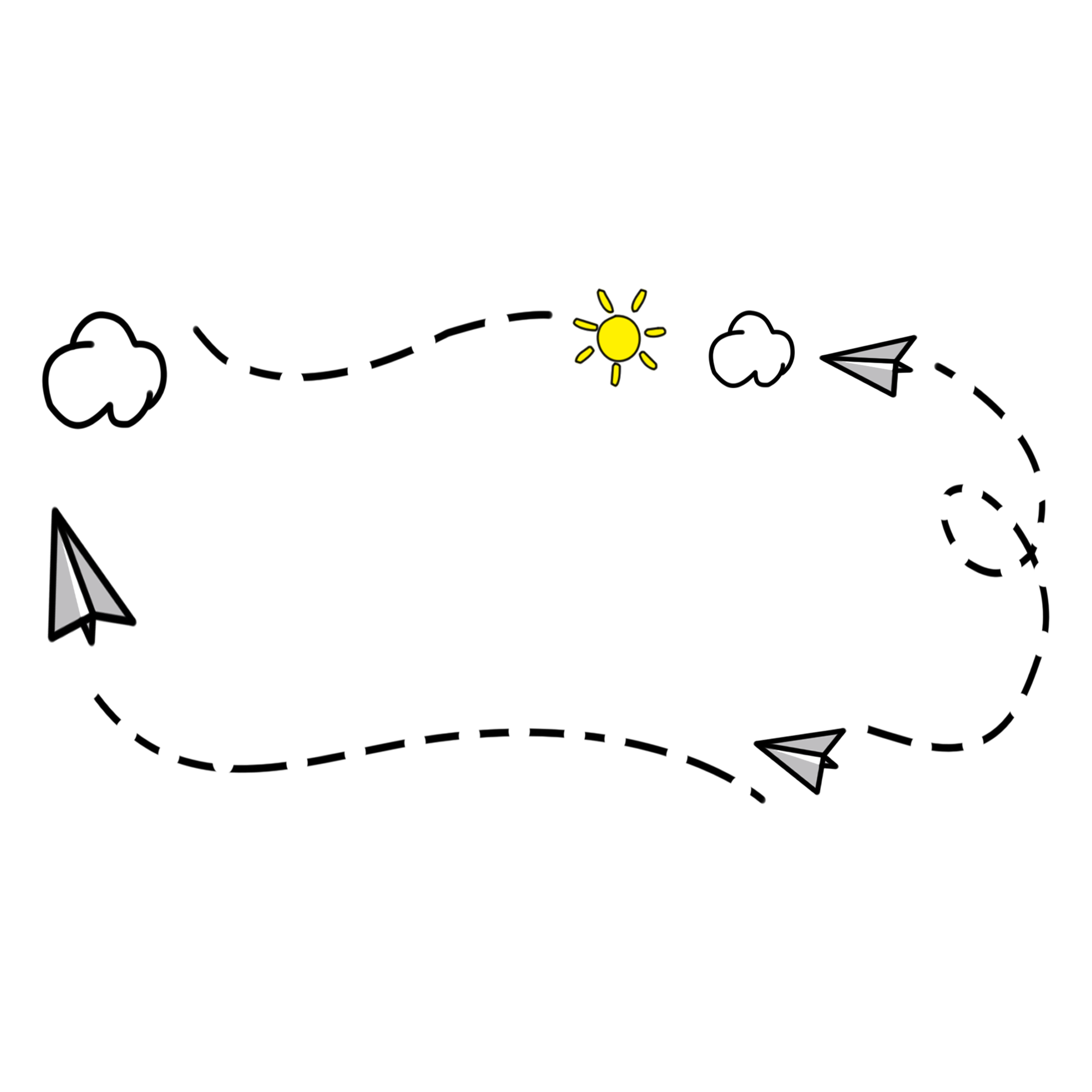 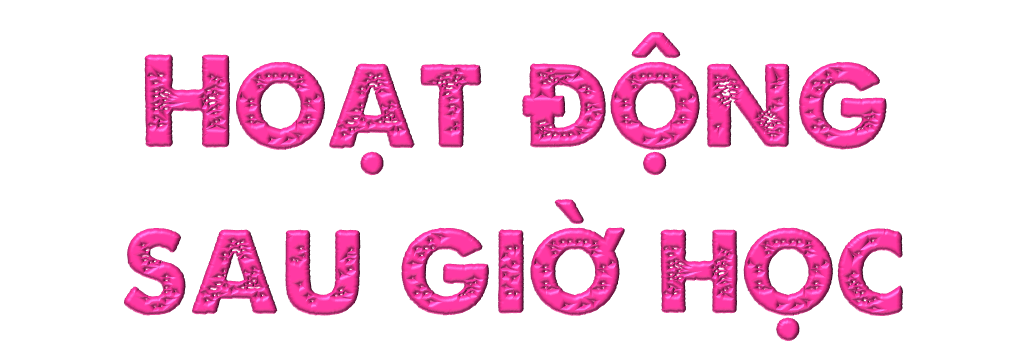 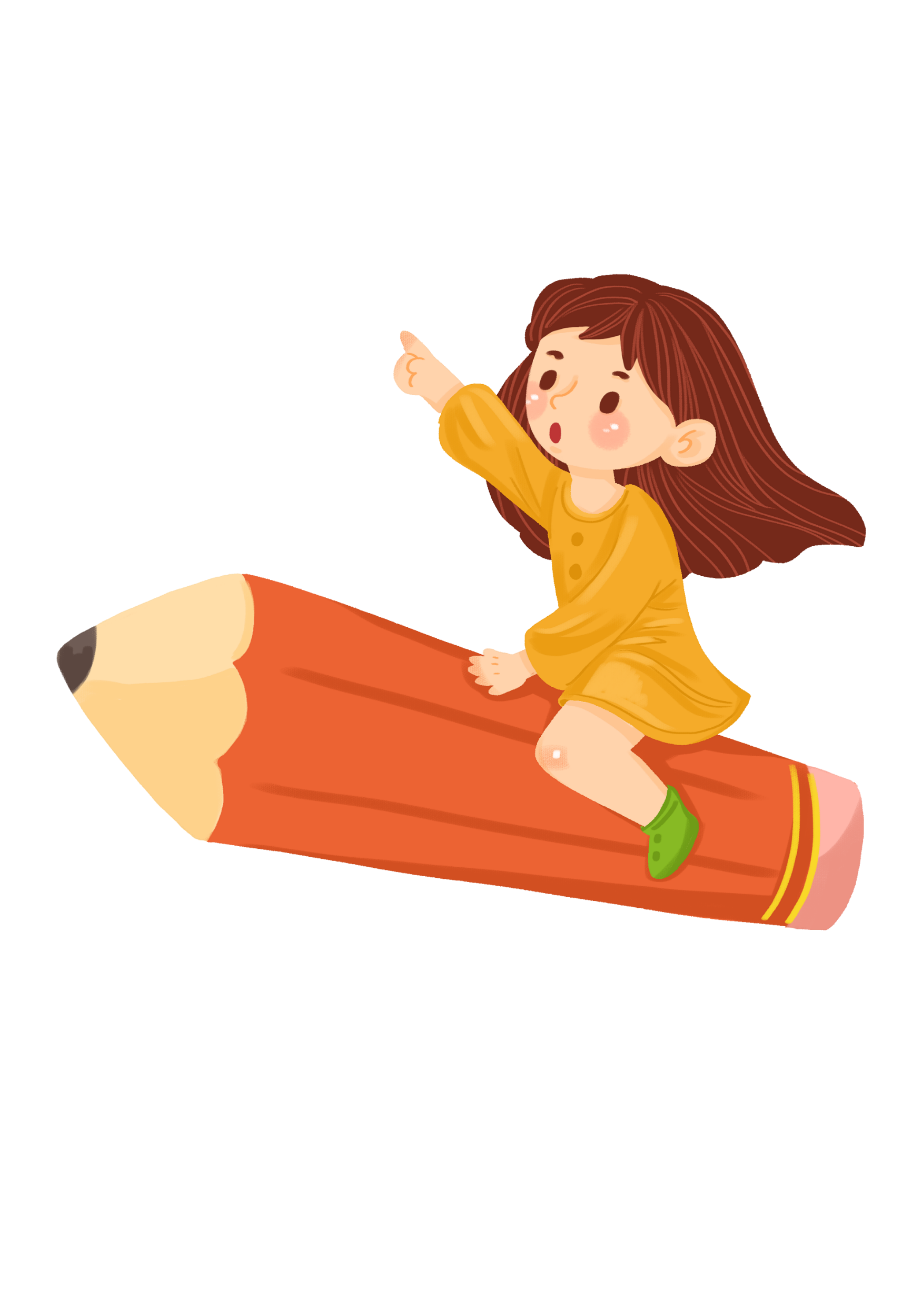 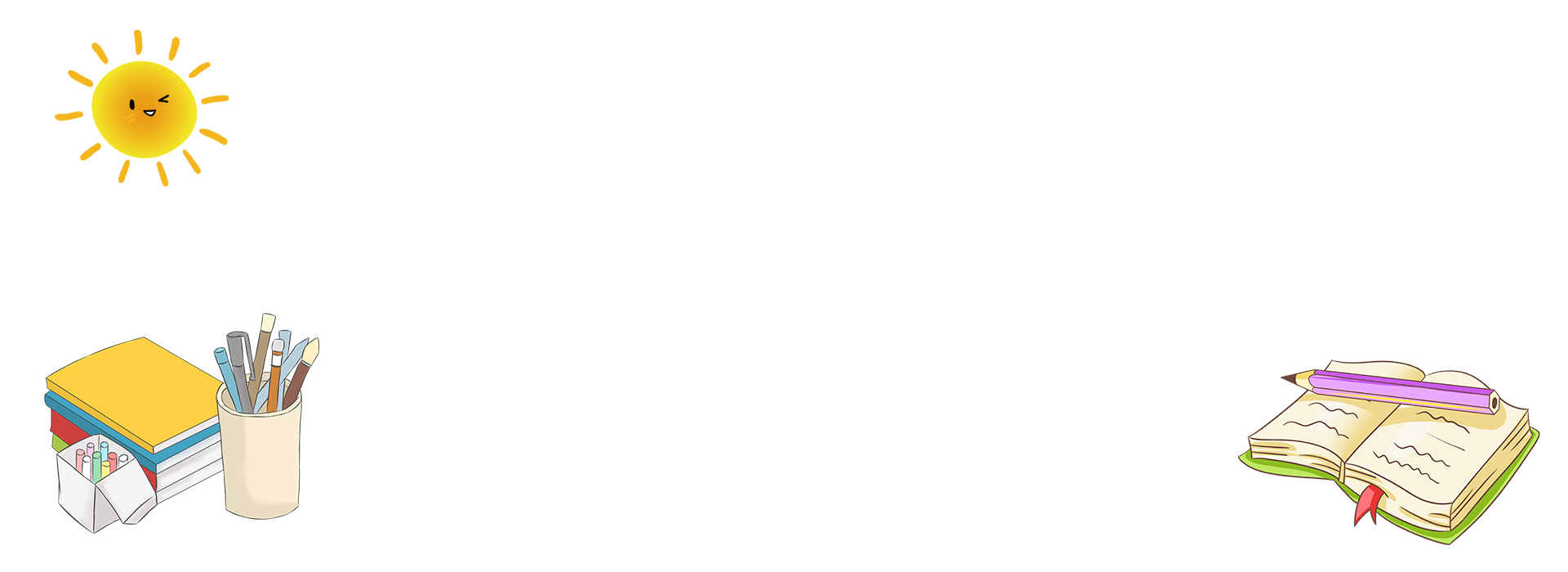 Trao đổi với bố mẹ về cách xử lí các tình huống sau:
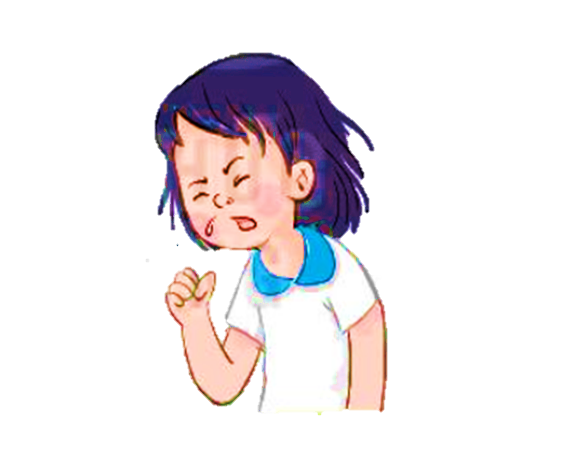 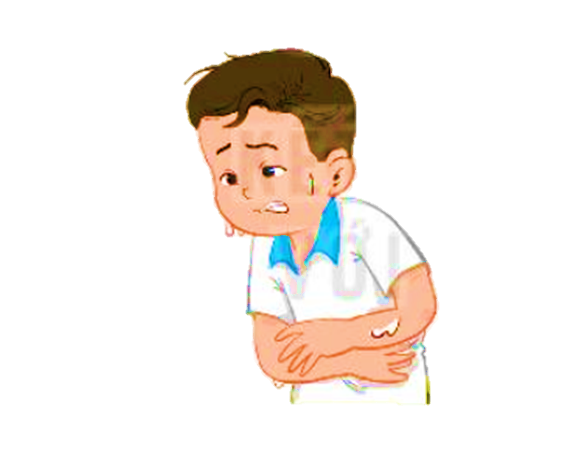 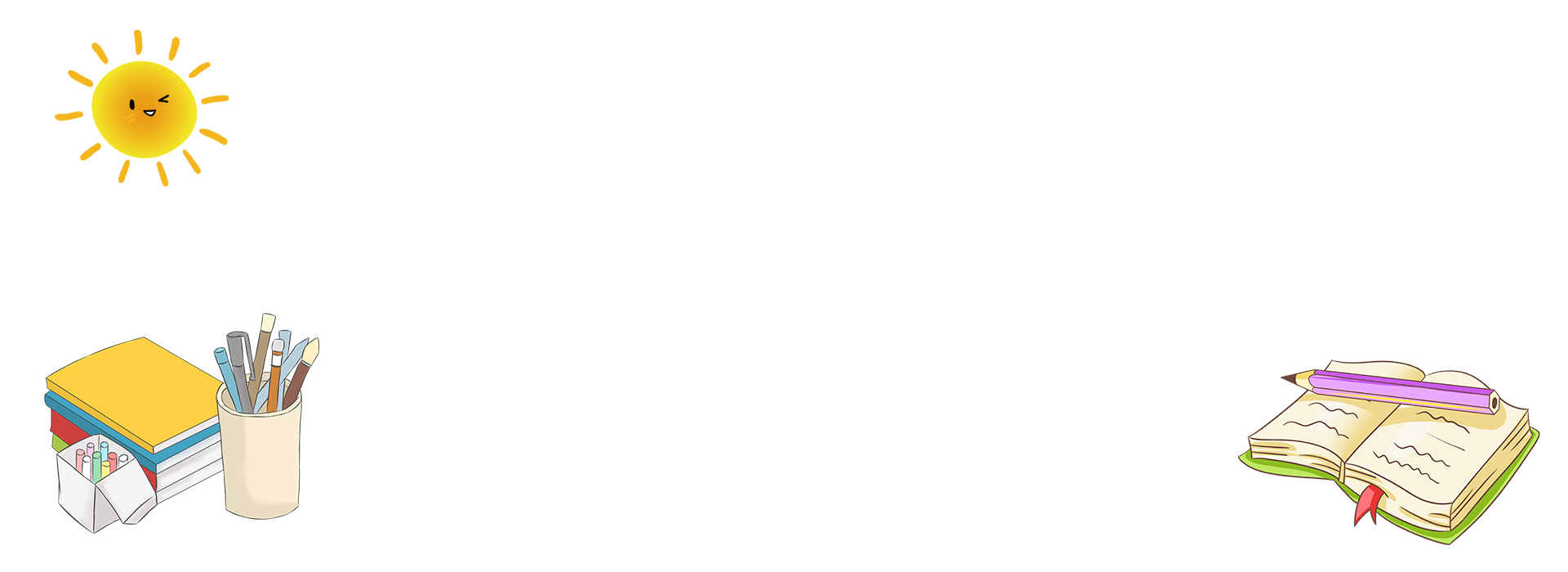 Đang chơi thấy mệt
Bỗng nhiên, bụng đau quằn quại
Bị ngã đau.
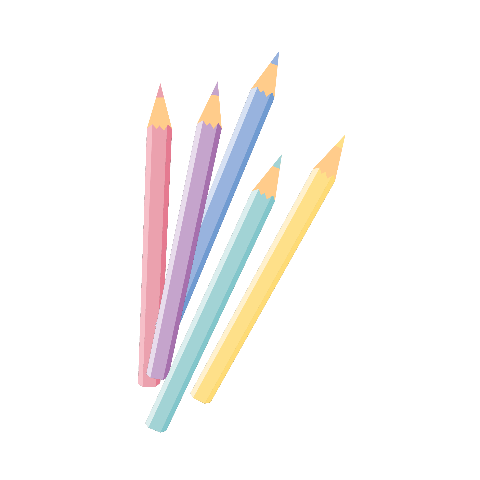 Dặn dò
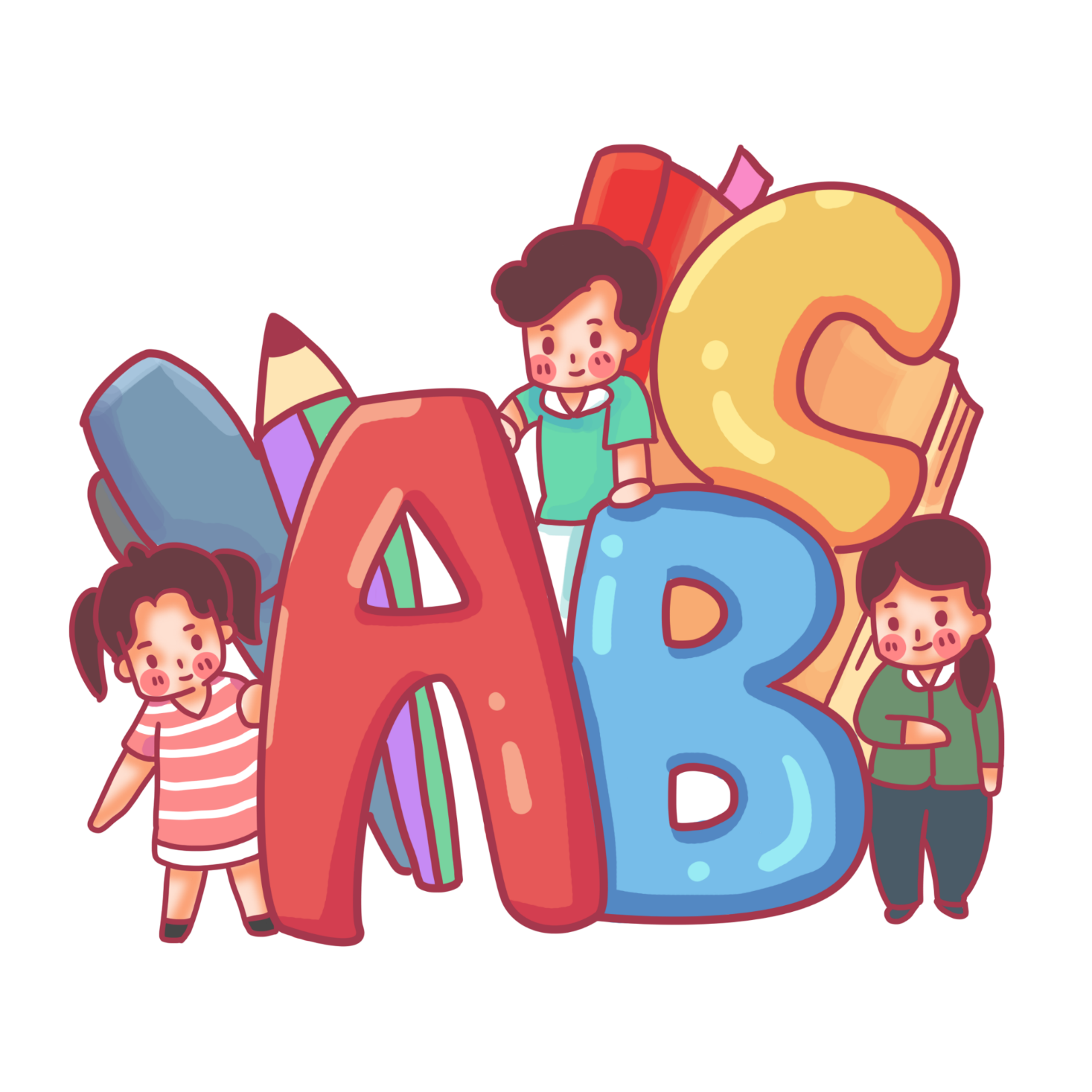 Hôm nay em học bài gì?
Xem lại bài và chuẩn bị bài tiếp theo.
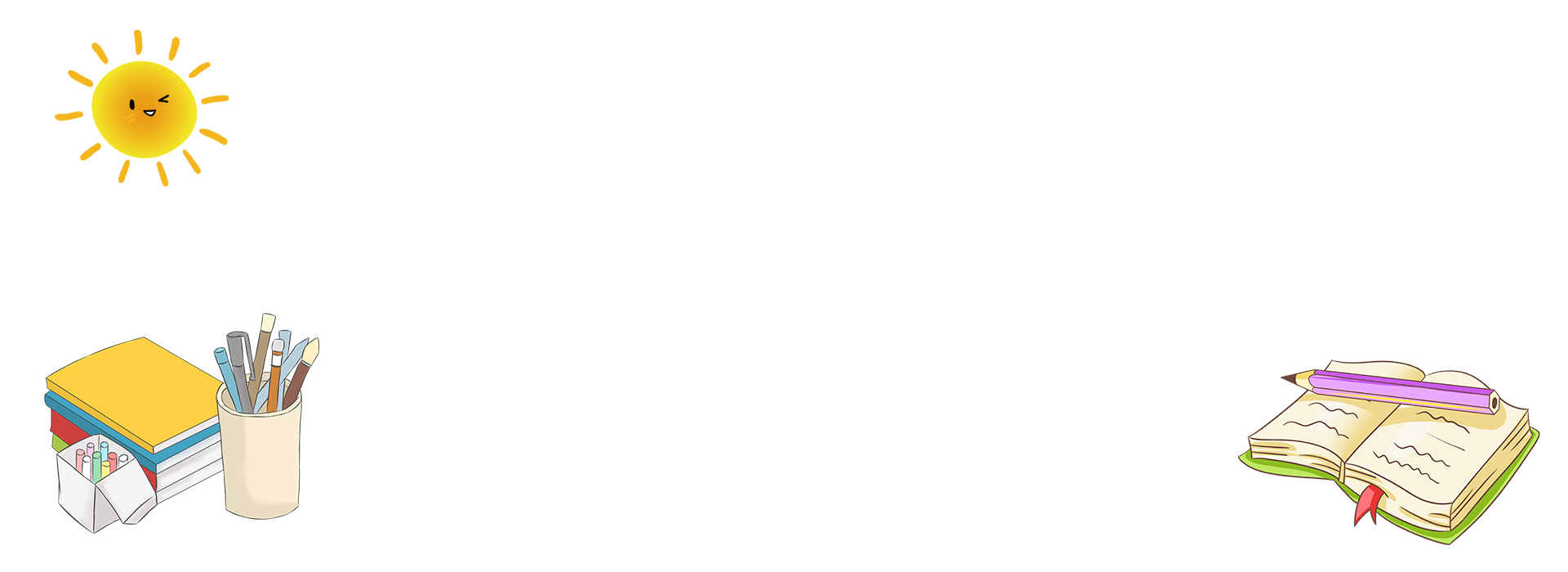 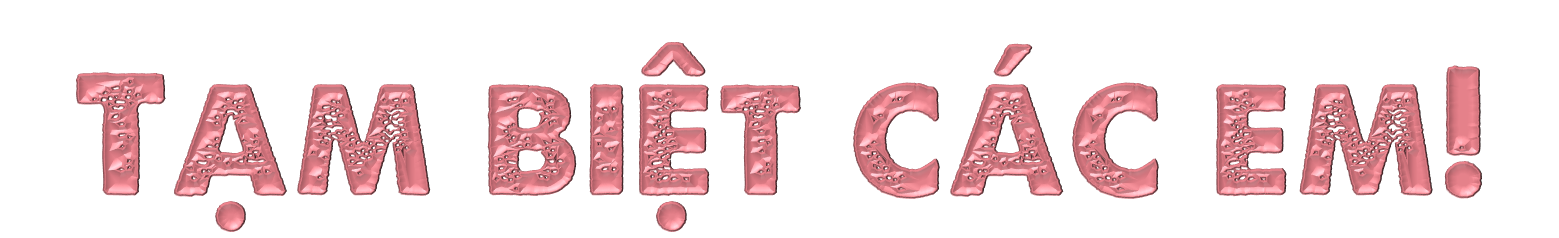 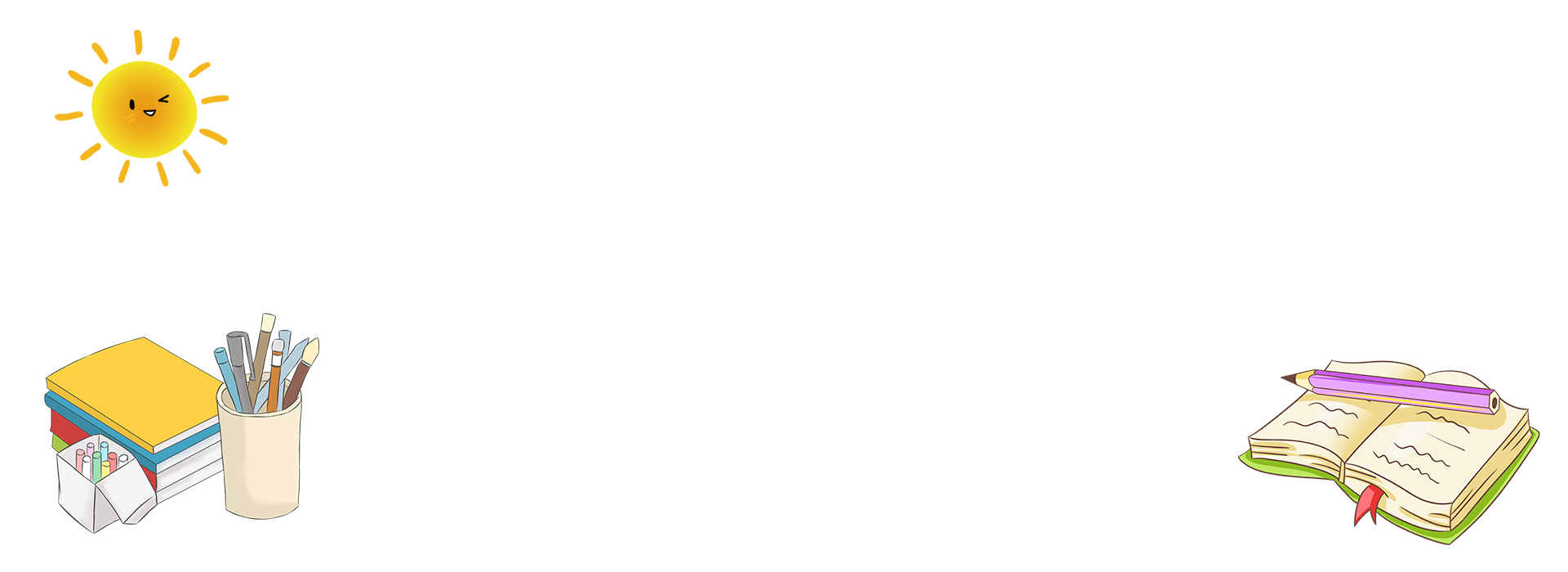 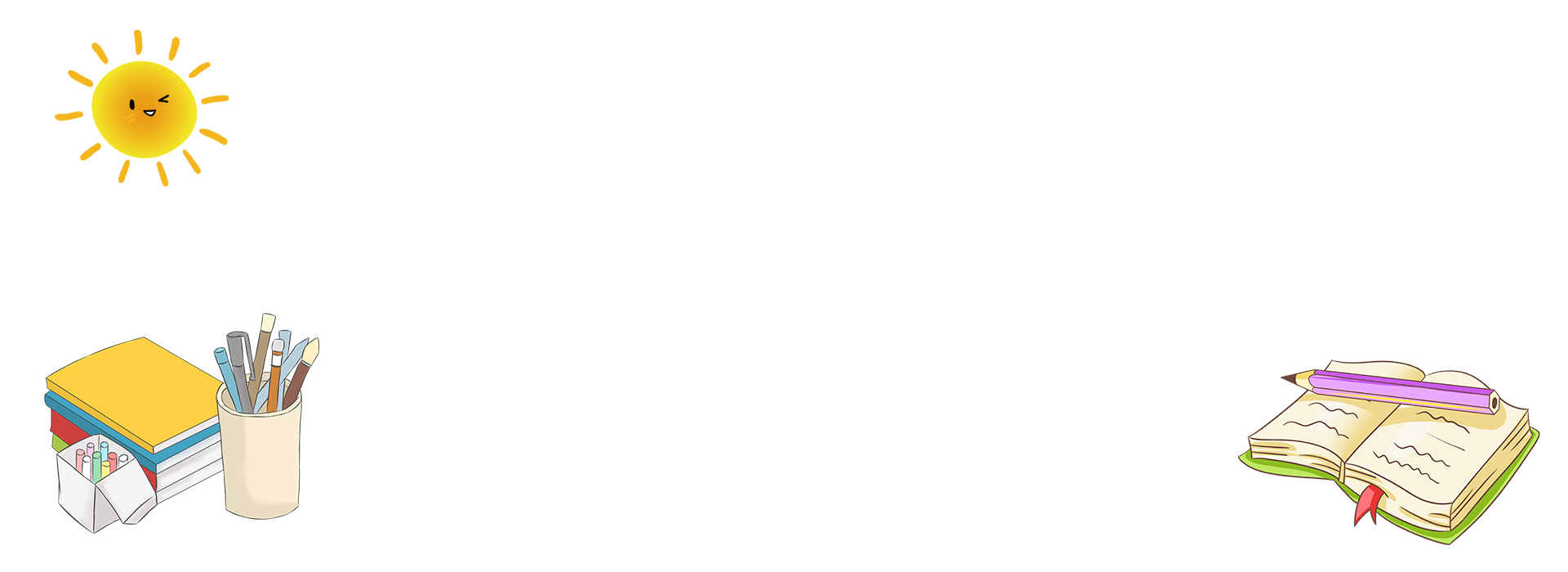 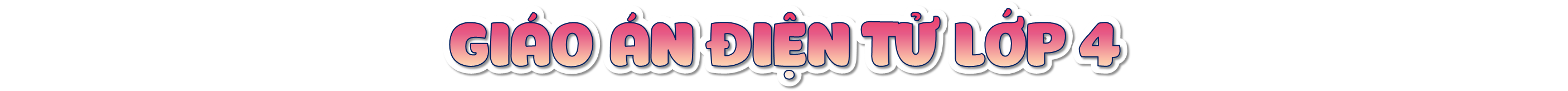 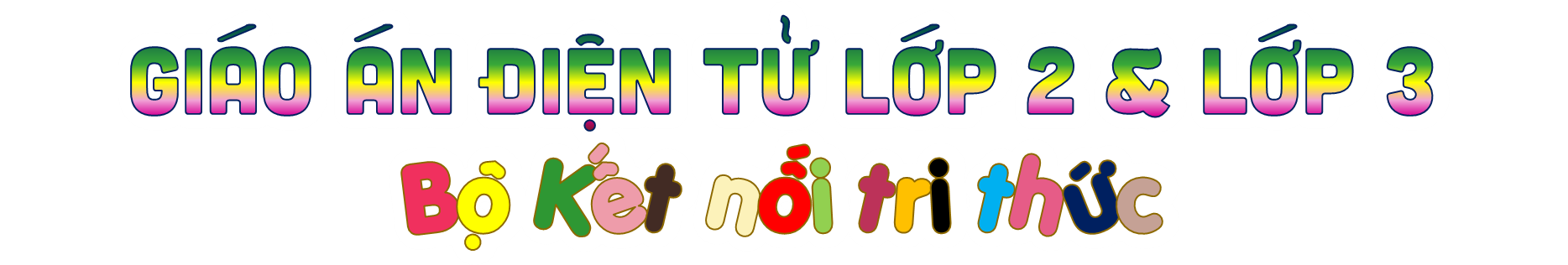 Soạn bài giảng yêu cầu các khối lớp
Thiết kế bài giảng E – Learning
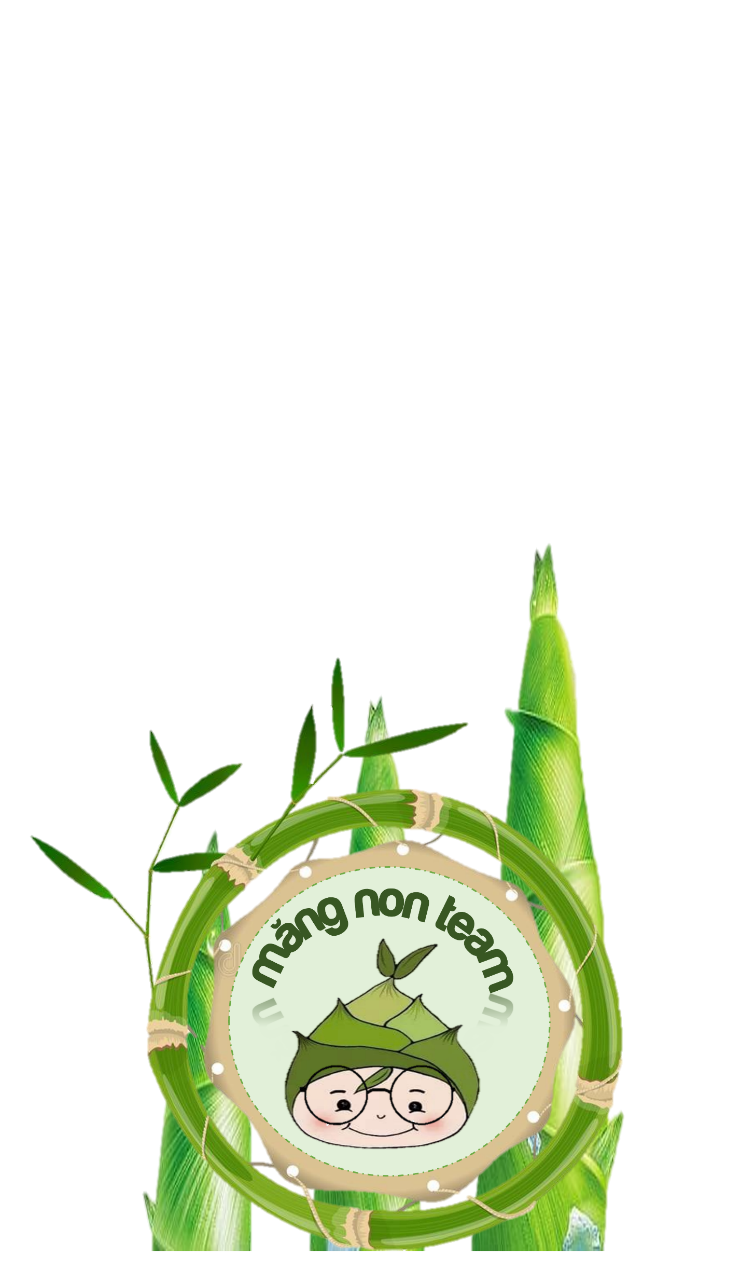 MĂNG NON – TÀI LIỆU TIỂU HỌC 
Mời truy cập: MĂNG NON- TÀI LIỆU TIỂU HỌC | Facebook
ZALO : 0382348780 - 0984848929